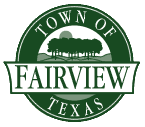 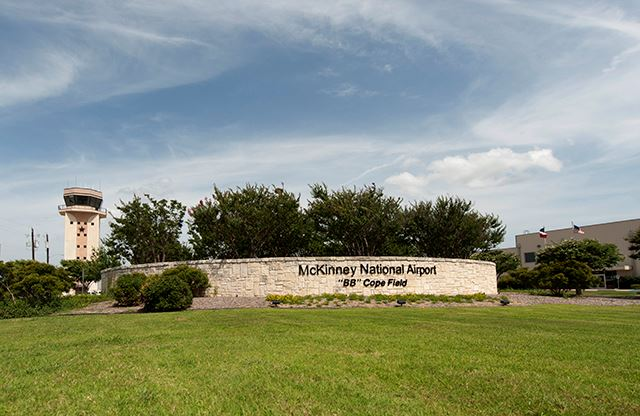 McKinney Airport 
Master Plan 
Update
May 1, 2018
Paul Hendricks
phendricks@fairviewtexas.org
pmh1004@sbcglobal.net
469-667-7750
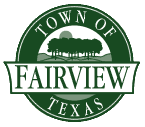 McKinney Airport Master Plan
The recommended Master Plan Concept for proposed development potential over the next 20+ years 
A detailed Capital Improvement Program associated with potential airport development
An environmental overview of the proposed development
Airport Master Plan Update Study is a Recurring FAA Requirement to ensure Airport Readiness and Adequacy for Future Capacity
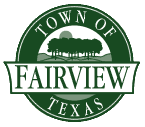 Phased Funding Profile
Short Term (1 – 5 years): $124,000,000
Construct General Aviation Terminal (EDC/CDC Support)
Acquire Land
Extend Hangar Taxilane access
Extend Runway 18-39  1,500’
Intermediate Term (6 – 10 years): $37,000,000
Lighting, Hangar access
Long Term (11 – 20 years):  $383,000,000 
Construct Parallel Runway
Construct Commercial Service Complex
Construct Parking Complex
Taxiway Modifications
Total Program:  $544,000,000
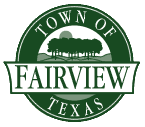 Action Item Update
Maintain interface with McKinney staff
Status:  Met with Airport Manager Ken Carley on April 24
Attendees:  Julie Crouch, Ray Dunlap, Paul Hendricks
Summary:
Master Plan still in review and anticipate some changes
Focus on economic input and value:  best uses of the airport
New runway may not be needed for 20+ years
Runway extension – heavy weight take-offs
Economic impact studies – underway
Environmental impacts studies will be required for all updates
Current efforts:  New General Aviation Terminal and additional hangar (40K sq ft)
Anticipate presentation to McKinney Council Summer 2018
Requested continued interface with Fairview - information
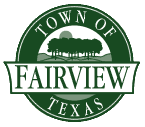 Action Item Update
Maintain interface with McKinney staff:  Update Airport Advisory Team
Status:  Ken Carley Met with Advisory Team on April 24
Attendees:  John Wroten, Howard Robbins, Maryanne Simonsen
Summary: 
Noise discussions
Will review Standard Instrument Departure routes
Coordinate with Tower manager for procedures and coordination
Real Estate Values 
Unknown residential impacts
Forecast positive commercial impacts
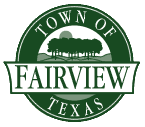 Next Steps
Update full Airport Advisory Committee
Maintain relationship with McKinney staff